5 AÑOS DE EXPERIENCIA
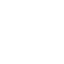 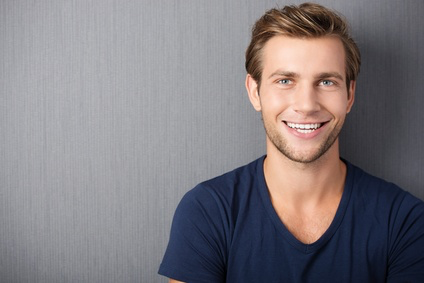 Lorem ipsum dolor sit amet, consectetur adipiscing elit. Morbi tristique sapien nec nulla rutrum imperdiet. 

Interdum et malesuada fames ac ante ipsum primis in faucibus. Etiam bibendum, ante nec luctus posuere, odio enim semper tortor.
John Doe
EXPERIENCIA
Título del puesto
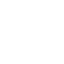 PERFIL
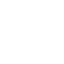 HABILIDADES
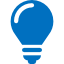 Microsoft Office
Marketing / Ventas
Liderazgo
ESTUDIOS
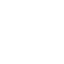 IDIOMAS
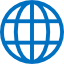 Inglés
Francés
INTERESES
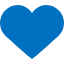 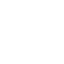 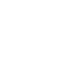 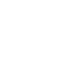 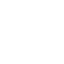 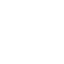